PH3010 / MSci Skills
Statistical Data Analysis
Lecture 1:  The Method of Least Squares
Autumn term 2017
Glen D. Cowan
RHUL Physics
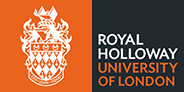 G. Cowan / RHUL Physics
PH3010 Least Squares Fitting / Lecture 1
1
The Statistical Data Analysis Module
This module on Statistical Data Analysis contains two parts:
		Curve fitting with the method of least squares (weeks 1, 2)
		Introduction to Machine Learning (week 3)
You will be given a number of exercises that should be written up in the form of a mini-project report.  The standard rules apply:
		Use the LaTeX template from the PH3010 moodle page.
		Word limit is 3000, not including appendices.
		All code should be submitted as an appendix.
The exercises for the least-squares part of the module are at the end of the script on moodle.  Core exercises are numbers 1, 2, 3.
There may be some adjustment of the assigned exercises depending on how fast we are able to get through the material. (Exercise 4 may become optional.)
G. Cowan / RHUL Physics
PH3010 Least Squares Fitting / Lecture 1
2
Outline (part 1)
Today:
Basic ideas of fitting a curve to data
The method of least squares
Finding the fitted parameters
Find the statistical errors of the fitted parameters
Using error propagation
Start of exercises
-----------------------------
Next week:  
goodness-of-fit, fitting correlated data, more exercises
G. Cowan / RHUL Physics
PH3010 Least Squares Fitting / Lecture 1
3
Curve fitting: the basic problem
Suppose we have a set of N measured values yi, i = 1,.., N.
Each yi has an “error bar” σi, and is measured at a value xi of 
a control variable x known with negligible uncertainty:
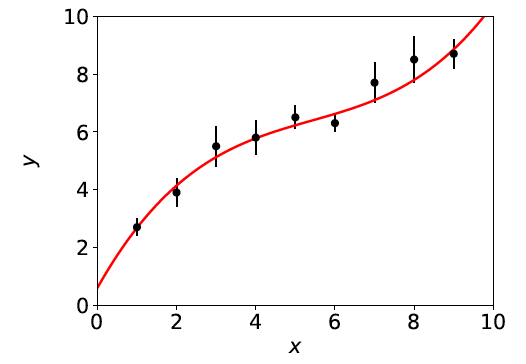 Roughly speaking, the goal is to find a curve that passes “close to”
the data points, called “curve fitting”.
G. Cowan / RHUL Physics
PH3010 Least Squares Fitting / Lecture 1
4
Measured values → random variables
We will regard the measured yi 
as independent observations 
of random variables (r.v.s).
Idea of an r.v.:  imagine making 
repeated observations of the same
yi , and put these in a histogram:
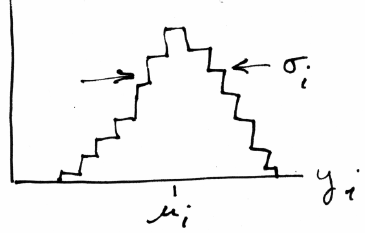 The distribution of yi  has a mean μi and standard deviation σi.
We only know the data values yi from a single measurement, i.e.,
we do not know the μi (goal is to estimate this).
			yi = measured value
			xi = control variable value
			μi = “true value” (unknown)
			σi = error bar ← suppose these are known
G. Cowan / RHUL Physics
PH3010 Least Squares Fitting / Lecture 1
5
Fitting a curve
The standard deviation σi reflects the reproducibility (statistical
error) of the measurement yi.
If σi were to be very small, we can imagine that yi would we be 
very close to its mean μi, and lie on a smooth curve given by some 
function of the control variable, i.e., μi = f (xi).    
Goal is to find the function f (x).    Here we will assume that
we have some hypothesis for its functional form, but that it 
contains some unknown constants (parameters), e.g., a straight line:
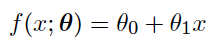 vector of parameters
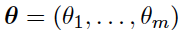 Curve fitting is thus reduced to estimating the parameters.
G. Cowan / RHUL Physics
PH3010 Least Squares Fitting / Lecture 1
6
Least Squares:  main idea
Consider fitting a straight line ad suppose we pick an arbitrary 
point in parameter space (θ0, θ1), which gives a certain curve:
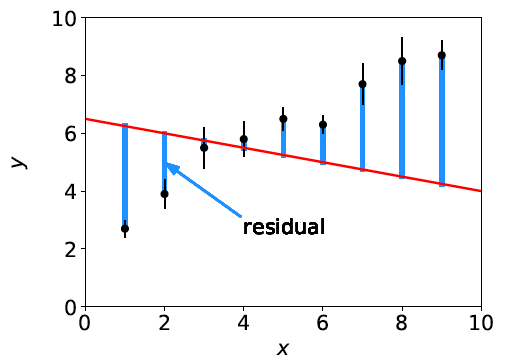 Here the curve does not describe the data very well, as can be 
seen by the large values for the residuals:
residual of ith point  =
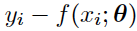 G. Cowan / RHUL Physics
PH3010 Least Squares Fitting / Lecture 1
7
Minimising the residuals
If a measured value yi has a small σi, we want it to be
closer to the curve, i.e., measure the distance from point to
curve in units of σi:
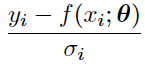 normalized residual of ith point  =
Idea of the method of Least Squares is to choose the parameters
that give the minimum of the sum of squared normalized residuals,
i.e., we should minimize the “chi-squared”:
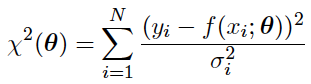 G. Cowan / RHUL Physics
PH3010 Least Squares Fitting / Lecture 1
8
Least squares estimators
The values that minimize χ2(θ) are called the least-squares 
estimators for the parameters, written with hats:
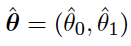 The fitted curve is thus “best” in the least-squares sense:
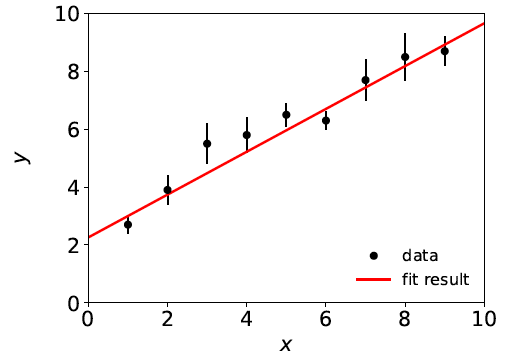 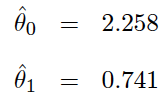 G. Cowan / RHUL Physics
PH3010 Least Squares Fitting / Lecture 1
9
Comments on LS estimators
We can derive the method of Least Squares from a more
general principle called the method of Maximum Likelihood
applied to the special case where the yi are independent
and Gaussian distributed:
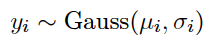 ,
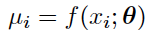 It is equally valid to take the minimum of χ2(θ) as the definition
of the least-squares estimators, and in fact there is no general
rule for finding estimators for parameters that are optimal in
every relevant sense.
G. Cowan / RHUL Physics
PH3010 Least Squares Fitting / Lecture 1
10
Next steps
1. How do we find the estimators, i.e., how do we minimize χ2(θ)?
2. How do we quantify the statistical uncertainty in the estimated parameters that stems from the random fluctuations in the measurements, and how is this information used in an analysis problem, e.g., using error propagation?
3. How do we assess whether the hypothesized functional form 
f (x; θ) adequately describes the data?
G. Cowan / RHUL Physics
PH3010 Least Squares Fitting / Lecture 1
11
Finding estimators in closed form
For a limited class of problem it is possible to find the estimators 
in closed form.  An important example is when the function f (x; θ) 
is linear in the parameters θ , e.g., a polynomial of order M (note
the function does not have to be linear in x):
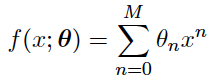 As an example consider a straight line (two parameters):
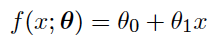 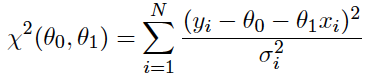 We need to minimize:
G. Cowan / RHUL Physics
PH3010 Least Squares Fitting / Lecture 1
12
Finding estimators in closed form (2)
Set the derivatives of χ2(θ) with respect to the parameters equal
to zero:
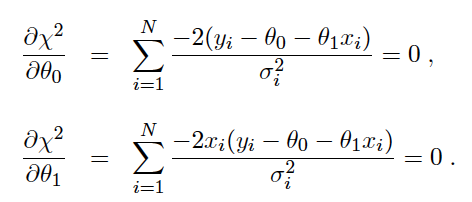 G. Cowan / RHUL Physics
PH3010 Least Squares Fitting / Lecture 1
13
Finding estimators in closed form (3)
The equations can be rewritten in matrix form as
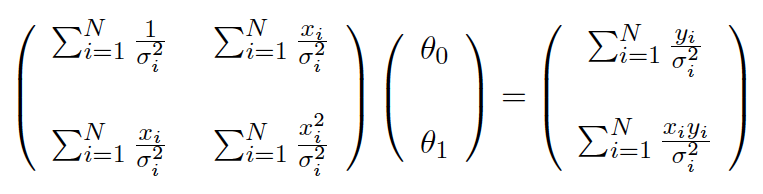 which has the general form
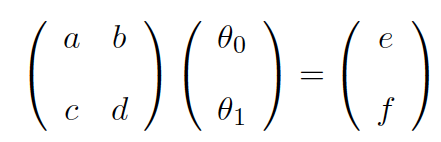 Read off a, b, c, d,
e, f, by comparing
with eq. above.
G. Cowan / RHUL Physics
PH3010 Least Squares Fitting / Lecture 1
14
Finding estimators in closed form (4)
Recall how to invert a 2×2 matrix:
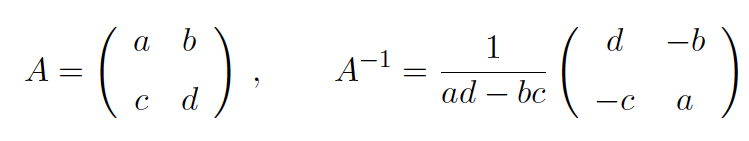 Apply A-1 to both sides of previous eq. to find solution (written
with hats, because these are the estimators):
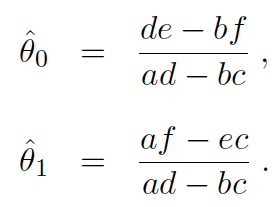 G. Cowan / RHUL Physics
PH3010 Least Squares Fitting / Lecture 1
15
Comments on solution when f (x;θ) is linear in the parameters
Finding solution requires solving a system of linear equations;
can be done with standard matrix methods.
Estimators are linear functions of the yi.  This is true in general 
for problems of this type with an arbitrary number of parameters.
Even though we could find the solution in closed form, the
formulas get a bit complicated.
If the fit function f (x; θ) is not linear in the parameters, it is not 
always possible to solve for the estimators in closed form.
So for many problems we need to find the solution numerically.
G. Cowan / RHUL Physics
PH3010 Least Squares Fitting / Lecture 1
16
Finding LS estimators numerically
Start at a given point in the parameter space and move around 
according to some strategy to find the point where χ2(θ) is a 
minimum.
θj
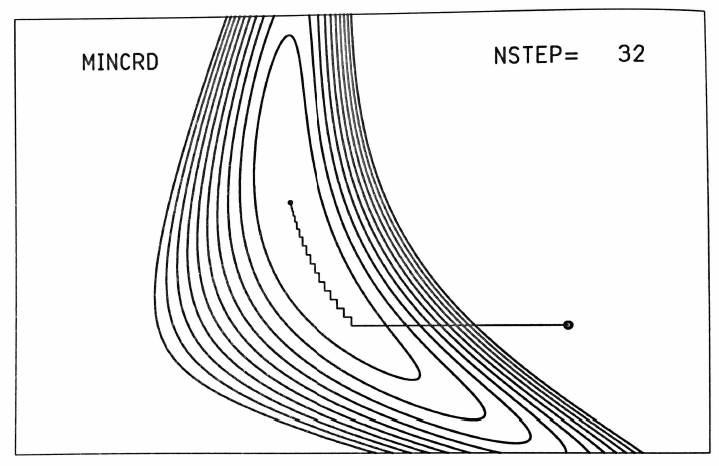 For example, alternate minimizing with respect to each component of θ:
minimum
starting point
Many strategies possible,
e.g., steepest descent,
conjugate gradients, ...
(see Brandt Ch. 10).
θi
Siegmund Brandt, Data Analysis: Statistical and Computational Methods for Scientists and Engineers 4th ed., Springer 2014
G. Cowan / RHUL Physics
PH3010 Least Squares Fitting / Lecture 1
17
Fitting the parameters with Python
The routine routine curve_fit from scipy.optimize can 
find LS estimators numerically.   To use it you need:
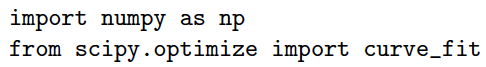 We need to define the fit function f (x; θ), e.g., a straight line:
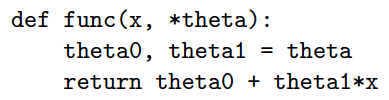 G. Cowan / RHUL Physics
PH3010 Least Squares Fitting / Lecture 1
18
Fitting the parameters with Python (2)
The data values (xi, yi, σi) need to be in the form of NumPy
arrays, e.g,
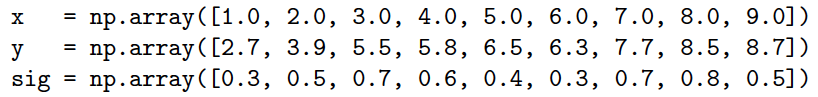 Start values of the parameters can be specified:
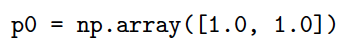 To find the parameter values that minimize χ2(θ), call curve_fit:
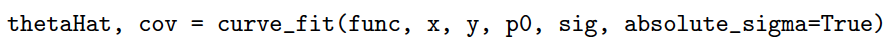 Returns estimators and covariance matrix as NumPy arrays.
Need absolute_sigma=True for the fit errors (cov. matrix) to have
desired interpretation.
G. Cowan / RHUL Physics
PH3010 Least Squares Fitting / Lecture 1
19
Statistical errors of fitted parameters
The estimators have statistical errors that are due to the random
nature of the measured data (the yi).
If we were to obtain a new independent set of measured values, 
y1,..., yN, then these would in general give different values for the 
estimated parameters.
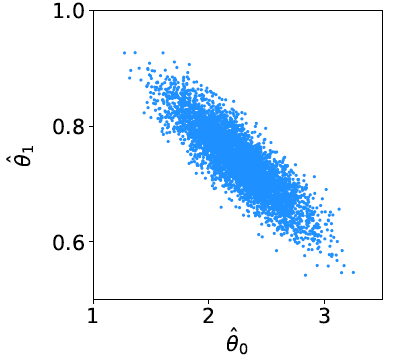 We can simulate the data set
y1,..., yN many times with the 
Monte Carlo method.
For each set evaluate the
estimators for θ0 and θ1 from 
the straight-line fit and enter 
into a scatter plot:
G. Cowan / RHUL Physics
PH3010 Least Squares Fitting / Lecture 1
20
Statistical errors of fitted parameters (2)
^
^
Project points onto the θ0 and θ1 axes:
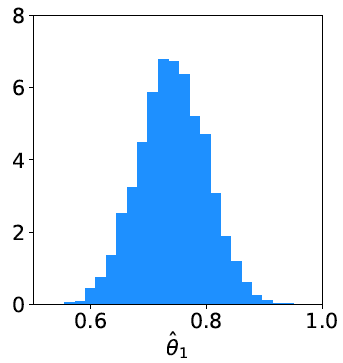 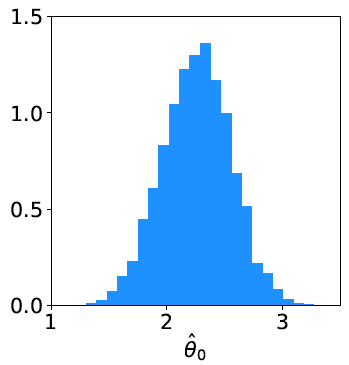 Each distribution’s standard deviation (~width) is used as a
measure of the corresponding estimator’s statistical error.
G. Cowan / RHUL Physics
PH3010 Least Squares Fitting / Lecture 1
21
(Co)variance, correlation
^
^
The scatter plot of θ0 versus θ1 showed that if one estimate
came out high, the other tended to be low and vice versa.
This indicates that the estimators are (negatively) correlated.
To quantify the degree of correlation in any two random 
variables u and v we define the covariance,
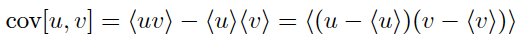 The covariance of a variable u with itself is its variance V[u] = σu2
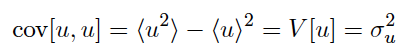 The square root of the variance = standard deviation σu.
Also define dimensionless correlation 
coefficient (can show -1 ≤ ρ ≤ 1):
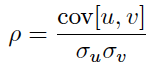 G. Cowan / RHUL Physics
PH3010 Least Squares Fitting / Lecture 1
22
Covariance etc. from straight-line fit
From the simulated values shown in the scatter plot, use 
standard formulae (see RHUL Physics formula book) to obtain
the standard deviations and covariance:
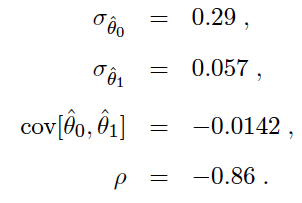 G. Cowan / RHUL Physics
PH3010 Least Squares Fitting / Lecture 1
23
Covariance matrix
If we have a set of estimators
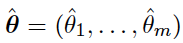 we can find the covariance for each pair and put into a matrix
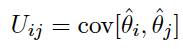 Covariance matrix is square and symmetric.
Diagonal elements are the variances:
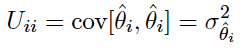 The vector of estimators and their covariance matrix are the
two objects returned by the routine curve_fit:
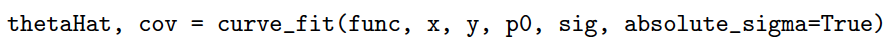 G. Cowan / RHUL Physics
PH3010 Least Squares Fitting / Lecture 1
24
Covariance from derivatives of χ2(θ)
It is also possible to obtain the covariance matrix from second
derivatives of χ2(θ) with respect to the parameters at its minimum.  
First find U-1,
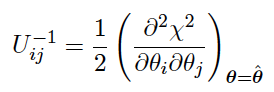 and then invert to find the covariance matrix U.
This is what curve_fit does (derivatives computed numerically).
Example with straight-line fit gives:
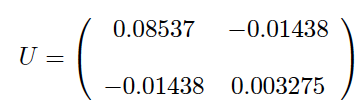 G. Cowan / RHUL Physics
PH3010 Least Squares Fitting / Lecture 1
25
Using the covariance matrix:
error propagation
Suppose we’ve done a fit for parameters (θ1,..., θm) and
obtained estimators and their covariance matrix.
We may then be interested in a given function of the fitted
parameters, e.g.,
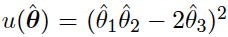 What is the standard deviation of the quantity u?  That is, how
do we propagate the statistical errors in the estimated parameters
through to u?
Or suppose we have two functions u and v.  What is are their
standard deviations and what is their covariance cov[u,v]?
G. Cowan / RHUL Physics
PH3010 Least Squares Fitting / Lecture 1
26
The error propagation formulae
By expanding the functions to first order about the parameter
estimates, one can show that the covariance is approximately
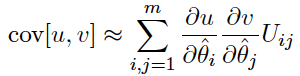 and thus the variance for a single function is
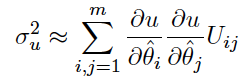 In the special case where the 
covariance matrix is diagonal,
Uij = σi σj δij, we can carry out 
one of the sums to find
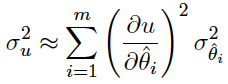 G. Cowan / RHUL Physics
PH3010 Least Squares Fitting / Lecture 1
27
Comments on error propagation
In general the estimators from a fit are correlated, so their full
covariance matrix must be used for error propagation.
The approximation of error propagation is that the functions are
linear in a region of plus-or-minus one standard deviation about
the estimators.
Simple example:
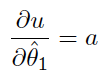 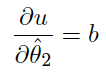 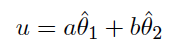 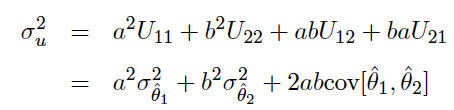 G. Cowan / RHUL Physics
PH3010 Least Squares Fitting / Lecture 1
28
Exercise 1:  polynomial fit
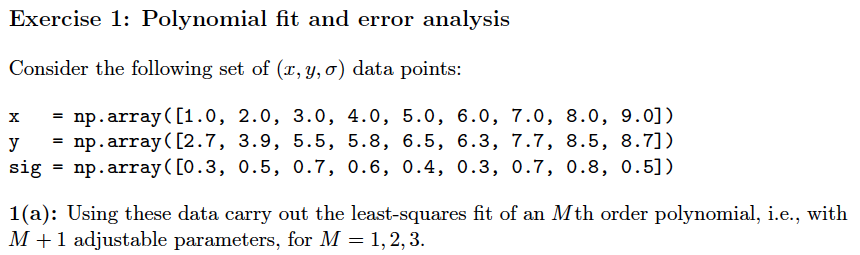 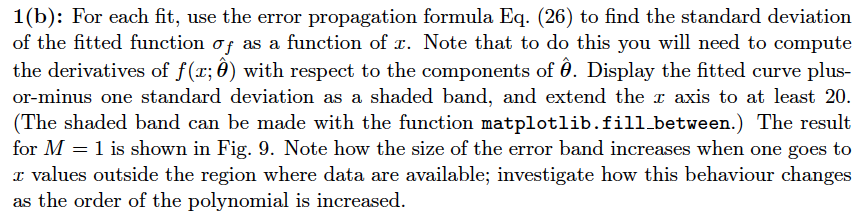 G. Cowan / RHUL Physics
PH3010 Least Squares Fitting / Lecture 1
29
Polynomial fit:  error band
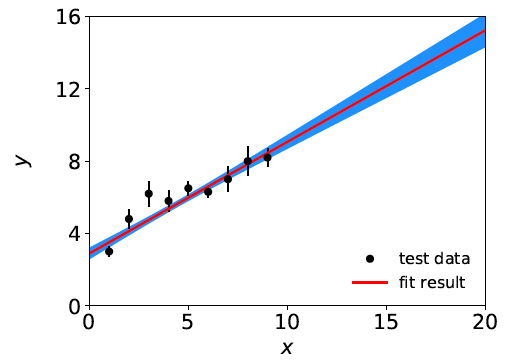 G. Cowan / RHUL Physics
PH3010 Least Squares Fitting / Lecture 1
30
Polynomial fit:  error propagation
Consider the difference between the fitted curve values at x = a 
and x = b:
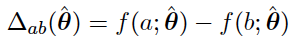 Use error propagation to find the standard deviation of Δab 
(see script).
G. Cowan / RHUL Physics
PH3010 Least Squares Fitting / Lecture 1
31
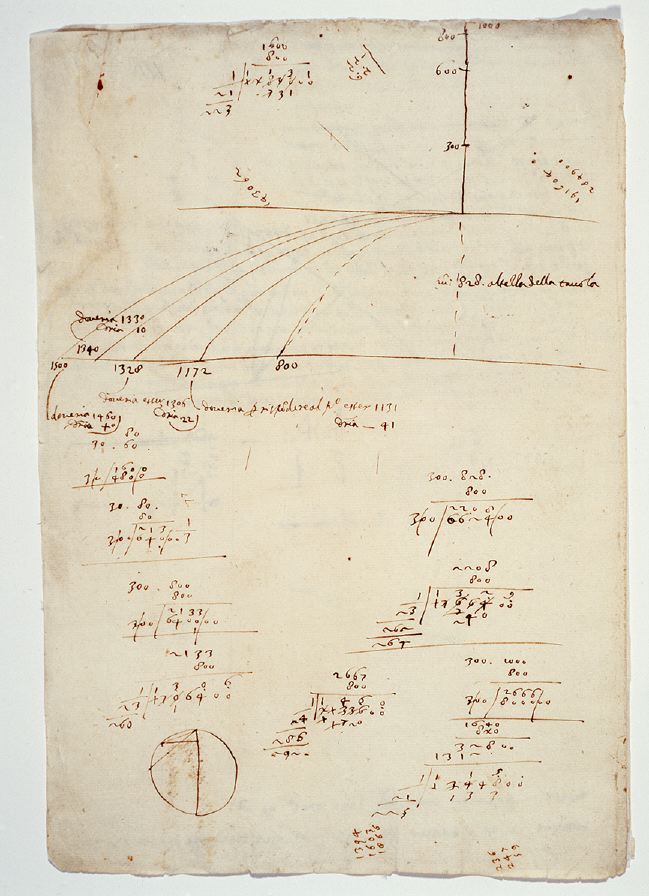 Ball and ramp 
data from Galileo
Galileo Galilei, Manuscript f.116, 
Biblioteca Nazionale Centrale di Firenze,
bncf.firenze.sbn.it
In 1608 Galileo carried out
experiments rolling a ball
down an inclined ramp to
investigate the trajectory of 
falling objects.
G. Cowan / RHUL Physics
32
Ball and ramp data from Galileo
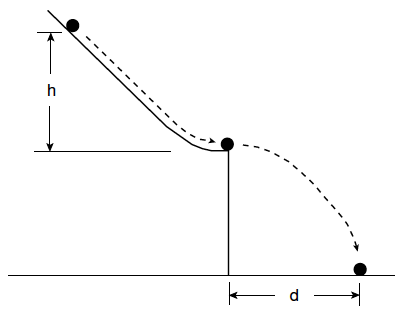 Units in punti 
(approx. 1 mm)
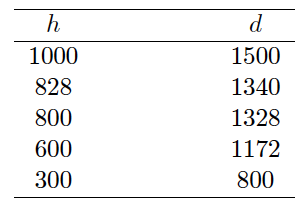 Suppose h is set with negligible uncertainty, and
d is measured with an uncertainty σ = 15 punti.
G. Cowan / RHUL Physics
PH3010 Least Squares Fitting / Lecture 1
33
Analysis of ball and ramp data
What is the correct law that relates d and h?
Try different hypotheses:
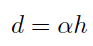 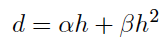 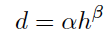 For now, fit the parameters α and β, find their standard deviations
and covariance.
Next week we will discuss how to test whether a given 
hypothesized function is in good or bad agreement with the data.
G. Cowan / RHUL Physics
PH3010 Least Squares Fitting / Lecture 1
34
Extra slides
G. Cowan / RHUL Physics
PH3010 Least Squares Fitting / Lecture 1
35
History
Least Squares fitting also called “regression” 
F. Galton, Regression towards mediocrity in hereditary 
stature, The Journal of the Anthropological Institute of Great 
Britain and Ireland. 15: 246–263 (1886).

Developed earlier by Laplace and Gauss:
C.F. Gauss, Theoria Motus Corporum Coelestium in Sectionibus
Conicis Solem Ambentium, Hamburgi Sumtibus Frid. Perthes et 
H. Besser Liber II, Sectio II (1809);
C.F. Gauss, Theoria Combinationis Observationum Erroribus
Minimis Obnoxiae, pars prior (15.2.1821) et pars posterior
(2.2.1823), Commentationes Societatis Regiae Scientiarium
Gottingensis Recectiores Vol. V (MDCCCXXIII).
G. Cowan / RHUL Physics
PH3010 Least Squares Fitting / Lecture 1
36